Вибірковий  освітній компонент
«Менеджмент зовнішньо-економічної діяльності підприємств»
Основними завданнями вивчення дисципліни є: 
 формування розуміння сутності та специфіки механізму функціонування ЗЕД в Україні на сучасному етапі ; 
 оволодіння поняттями та принципами здійснення зовнішньоекономічної діяльності підприємств у сучасних економічних умовах; 
 ознайомлення із законами та нормативно-правовими актами у сфері регулювання зовнішньоекономічної діяльності України.
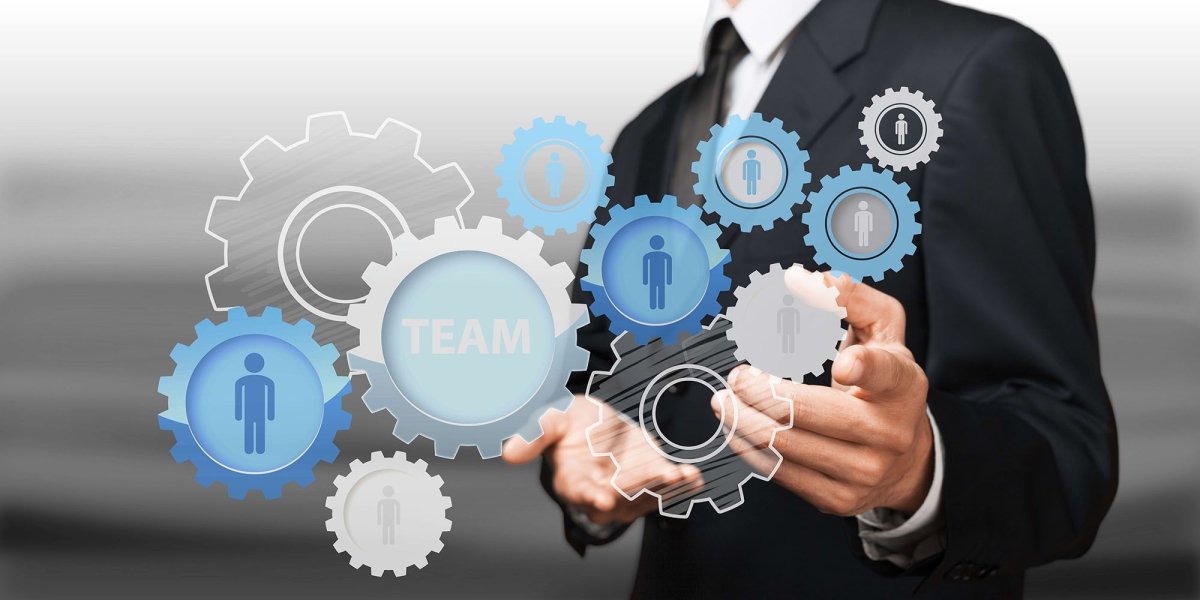 Навчальна логістика
Методологічні основи менеджменту зовнішньоекономічної діяльності підприємств та основні теорії управління ЗЕД.
Поняття та види комерційних операцій. Особливості здійснення зовнішньоторговельних операцій. 
Організація діяльності міжнародних товарних ринків.
Організація та управління зовнішньоекономічною діяльністю в підприємстві. 
Ділове спілкування. Документальний супровід комерційних операцій.
Поняття та види зовнішньоторговельних договорів. Їх місце та роль у ЗЕД підприємства.
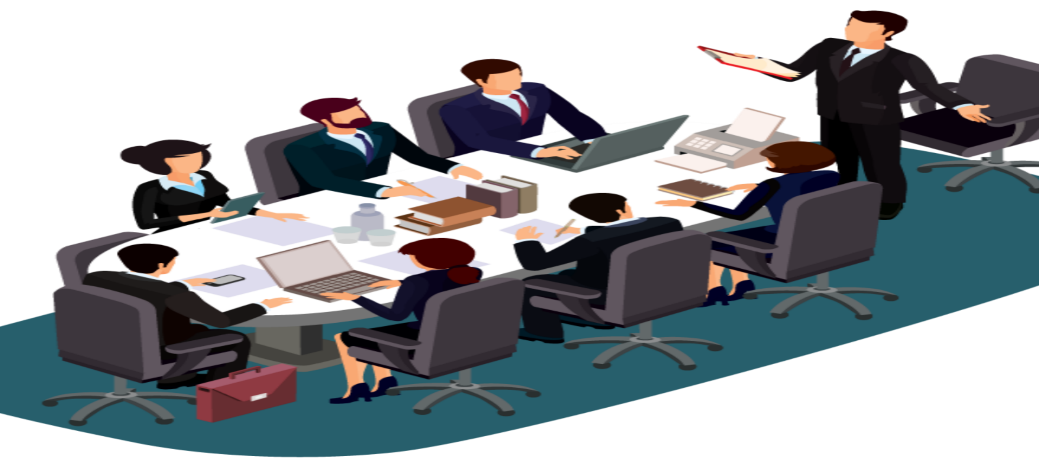 Рекомендована література
Мета вивчення навчальної дисципліни – засвоєння теоретичних основ зовнішньоекономічної діяльності, формування у майбутніх фахівців знань щодо процесу і методів реалізації зовнішньоекономічної діяльності; набуття системних знань і навичок щодо забезпечення економічної ефективності і доцільності ЗЕД в різних сферах діяльності. Чому можна навчитися (результати навчання) Критично осмислювати, вибирати та використовувати необхідний науковий, методичний і аналітичний інструментарій для управління в
непередбачуваних умовах.
Рекомендована література Основна 1. Батченко Л.В., Дятлова В.В., Мойсеєнко К.Є., Ткаченко О.Г. Менеджмент зовнішньоекономічної діяльності: навчальний посібник / за заг. ред. д.е.н., проф. Дятлової В.В. У 2-х частинах. Частина І. Харків: Вид-во «НТМТ», 2018. 259 с. 2. Дaxнo I. I., Бабіч Г. B. Зовнішньоекономічний менеджмент. Навч. пoci6. K.: ЦУЛ, 2012. 568 c. 3. Закон України «Про зовнішньоекономічну діяльність» від 16 квітня 1991 року Н959- ХІІ. Офіційний сайт Верховної Ради України URL: http://rada.gov.ua. 4. Кириченко О.А. Менеджмент зовнішньоекономічної діяльності: підруч. Кэв: Знання, 2010. 493 с. 2. Дахно І.І. Зовнішньоекономічний менеджмент. Київ: Центр учбової літератури, 2012. 568 с. 5. Менеджмент зовнішньоекономічної діяльності. К.В. Ковтуненко, О.М. Коваленко, О